Ondulatória
Nome : Bruna carvalho de Souza 
Série : 3N01
Prof. :Lucas
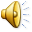 Ondulatórias
Ondulatória a parte da física que é responsável por estudar as características e propriedades em comum dos movimentos das ondas. A onda não é capaz de se originar sozinha, visto que ela apenas faz a transferência de energia cinética de uma fonte. Portanto, fonte é o objeto ou meio capaz de criar uma onda . As ondas podem ser classificadas segundo a natureza, o tipo de vibração e quanto à direção da propagação.

Todas as ondas possuem certas características:
     Frequência, Comprimento da onda e Velocidade
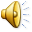 Questão
55 – (ENEM 2015) Em viagens de avião, é solicitado aos passageiros o desligamento de todos os aparelhos cujo funcionamento envolva a emissão ou a recepção de ondas eletromagnéticas. O procedimento é utilizado para eliminar fontes de radiação que possam interferir nas comunicações via rádio dos pilotos com a torre de controle. A propriedade das ondas emitidas que justifica o procedimento adotado é o fato de 
a) terem fases opostas. 
b) serem ambas audíveis. 
c) terem intensidades inversas. 
d) serem de mesma amplitude. 
e) terem frequências próximas.
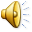 Resolução
Um dos principais fatores que contribuem para a interferência de ondas eletromagnéticas é a proximidade de frequências entre as ondas emitidas. 	É o caso de aparelhos eletrônicos, principalmente, os celulares e os aparelhos de rádio comunicação dos pilotos e, para que não haja interferência entre as ondas e um possível acidente, aqueles aparelhos devem ser desligados durante a viagem.
Alternativa E
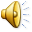